Чтоб смеялся роток,чтоб кусался зубок!
Наши зубки
Каждый человек в течение своей жизни меняет два комплекта зубов. Первые – временные (молочные) их 20. С  до 14 лет временные зубы заменяются постоянными их от 28 до 32.
Строение зубов.Заболевания зубов
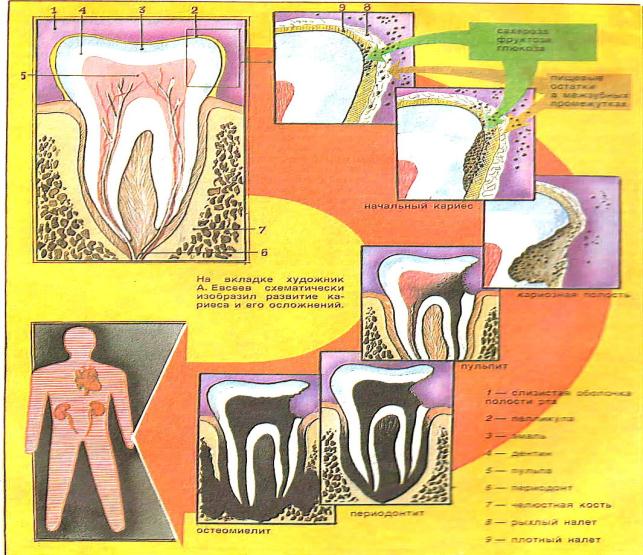 Чистим зубы правильно.
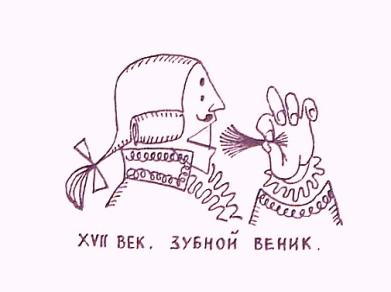 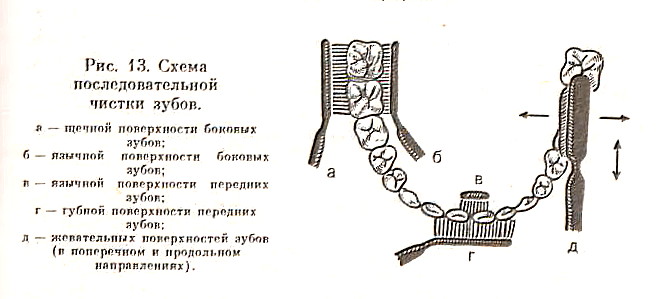 Гигиенические средства и инструменты
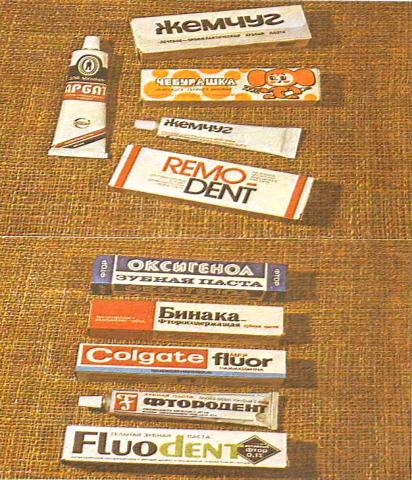 Как хранить зубную щетку.
Береги зубы!
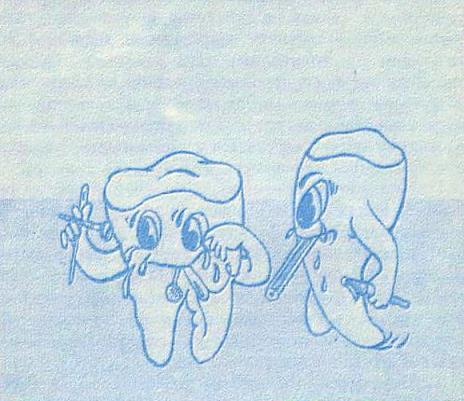 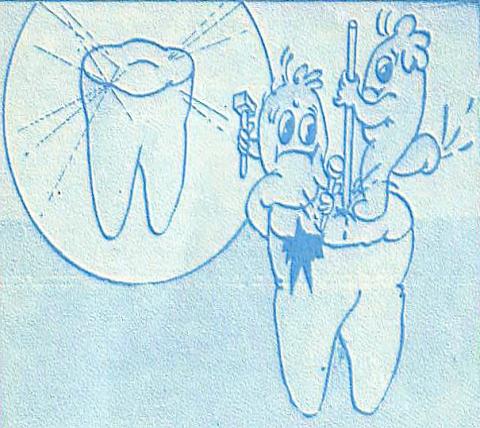 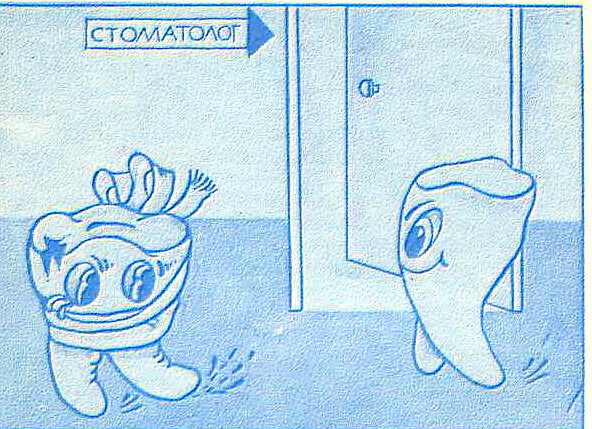 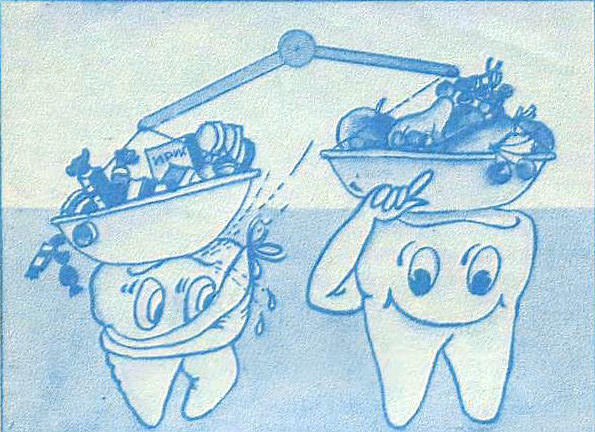 Спасибо за внимание !